Warum es uns gibt. 

Der faire Vermarkter für österreichische, landwirtschaftliche Erzeugnisse und damit Bindeglied zwischen Landwirt:innen, Gemeinschaftsverpflegung und Konsument:innen zu sein.

Die Mission, österreichischen Landwirt:innen Perspektiven über Generationen zu bieten und Versorgungssicherheit möglich zu machen.
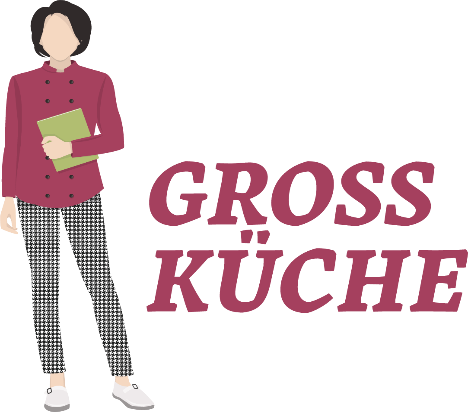 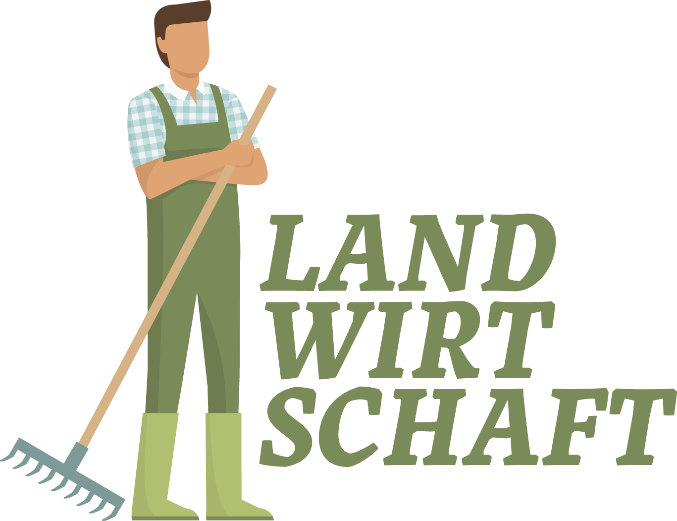 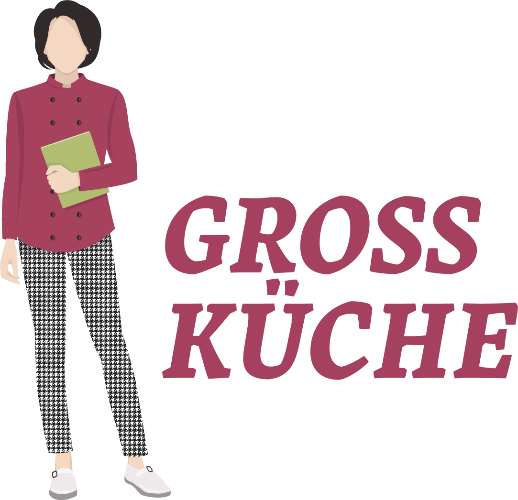 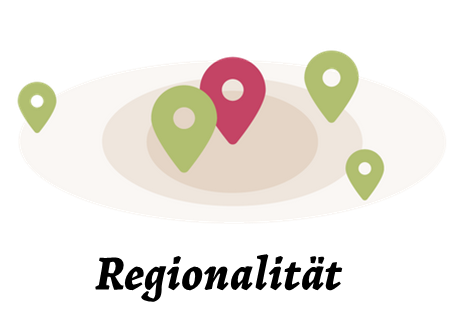 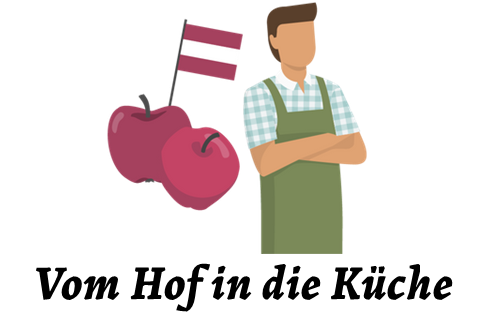 Wertschätzung
Regionalität
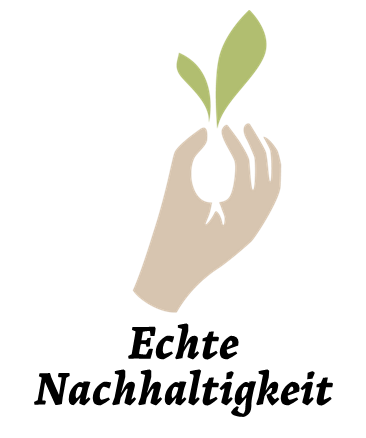 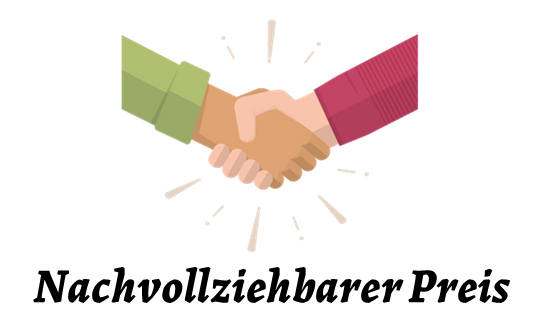 Zukunftsbild
Transparenz
Ernte nach Bestellung
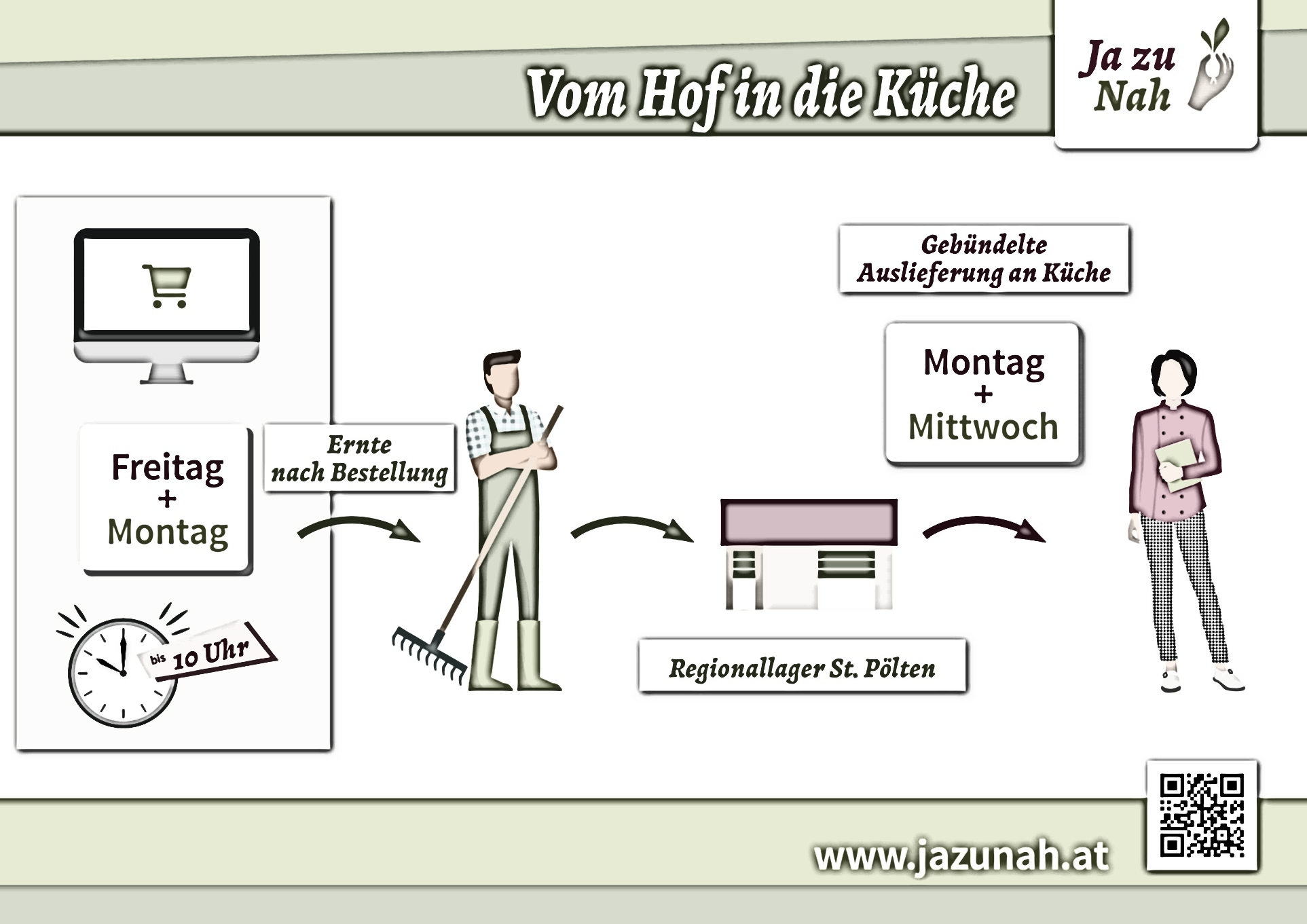 Wie machen wir 
es genau?
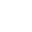 Donnerstag+
Montag
Montag 
+
Mittwoch
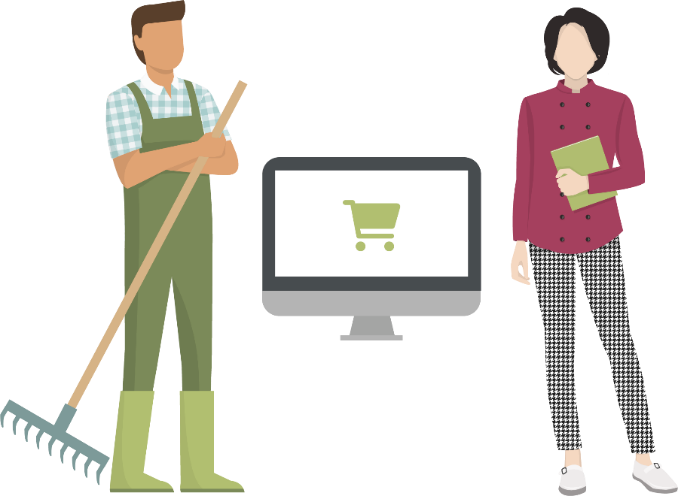 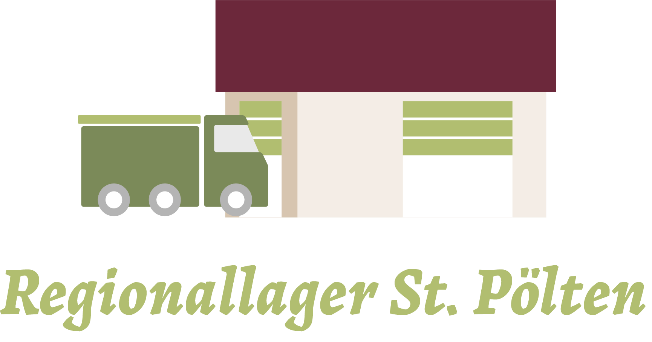 15.500 
P. /Tag
Start
2024
2023
2022
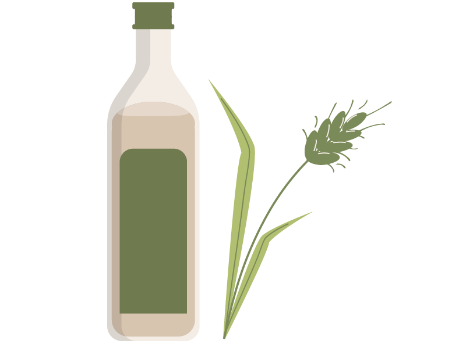 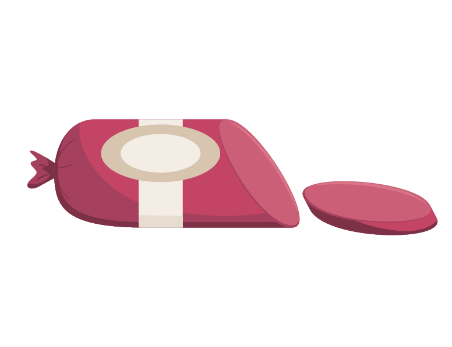 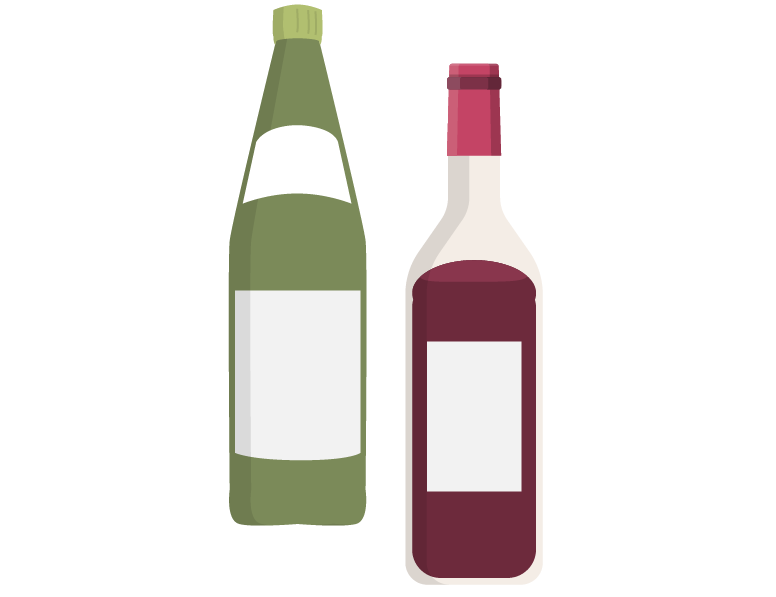 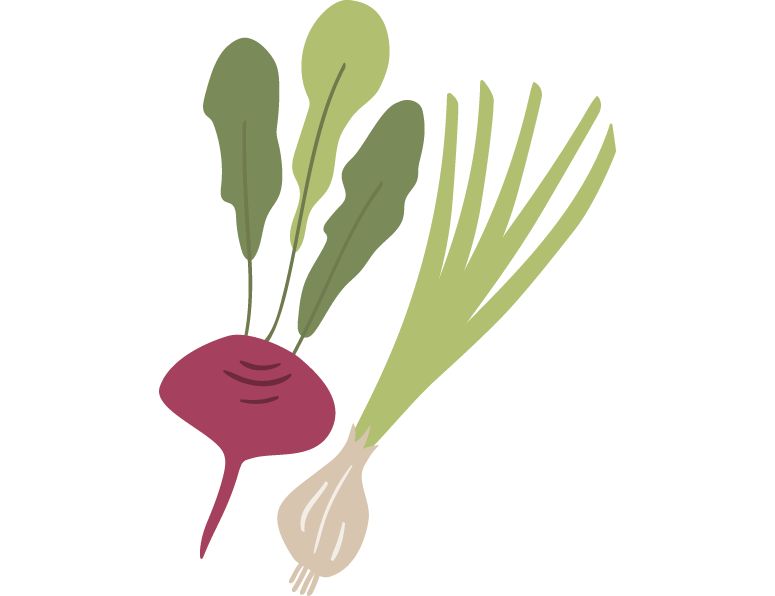 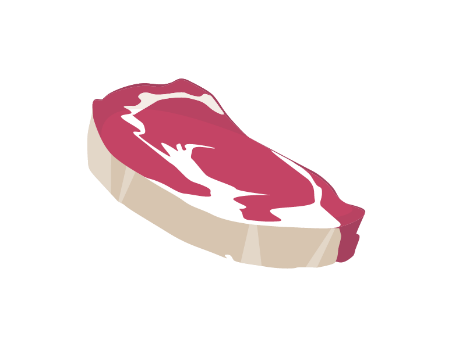 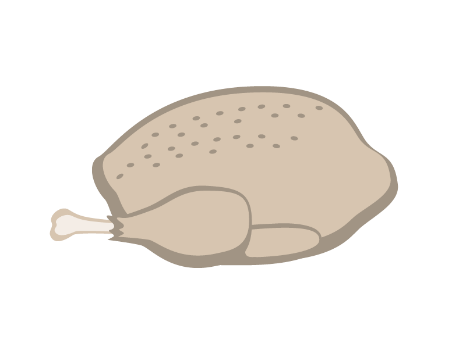 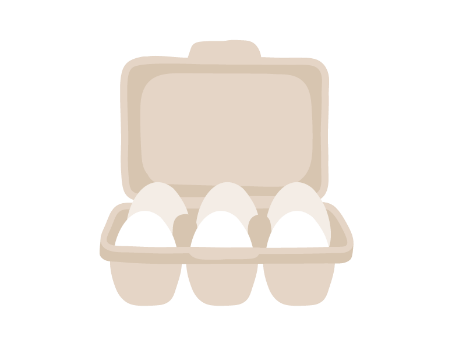 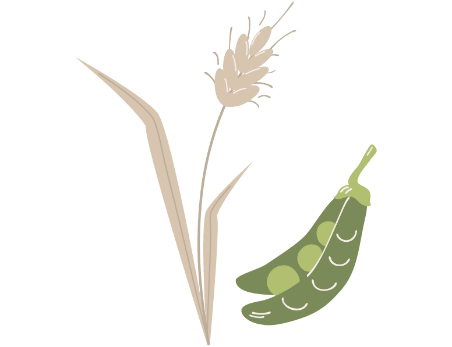 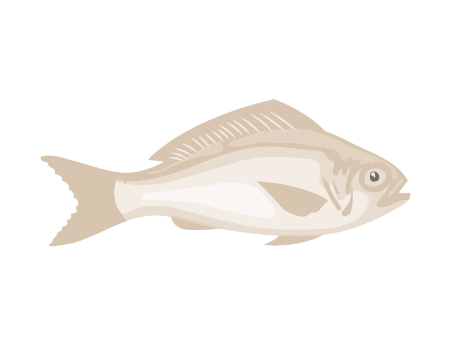 Vollsortimenter 
Als Zielbild
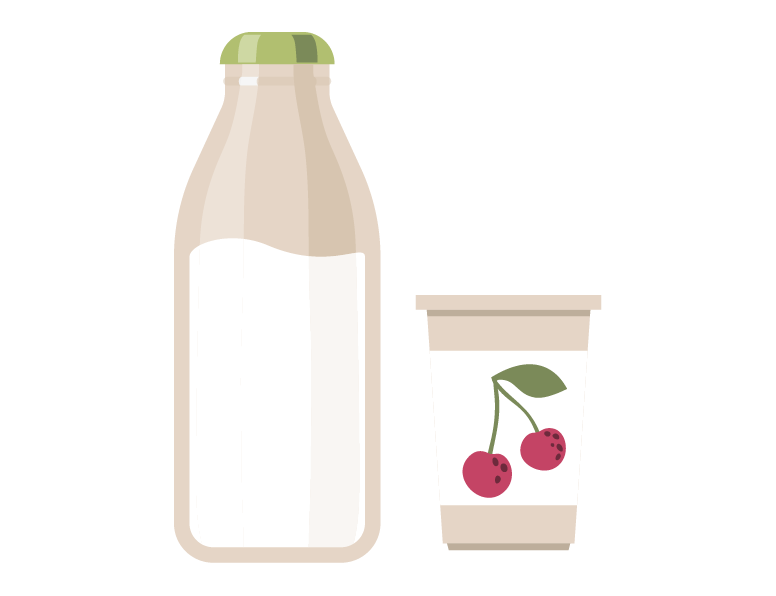 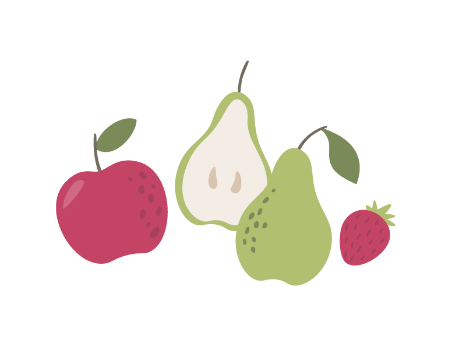 rnd. 350
Produkte
Sortiment
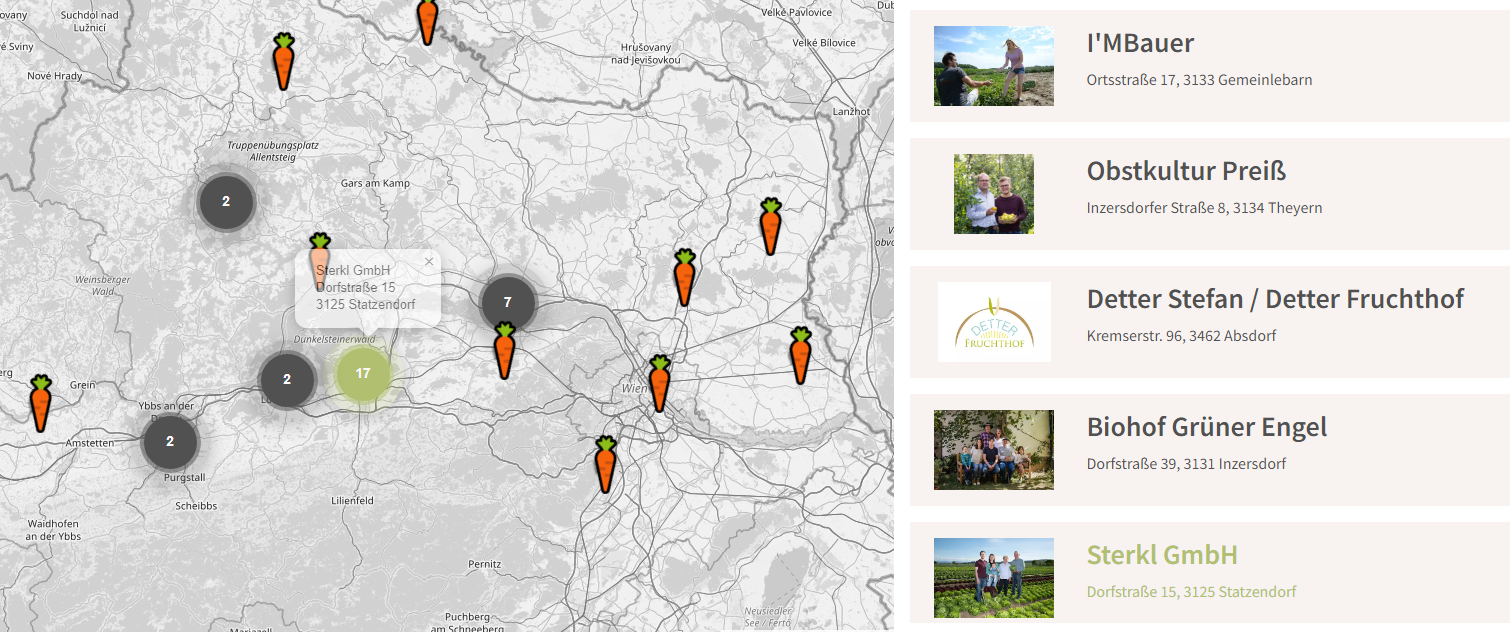 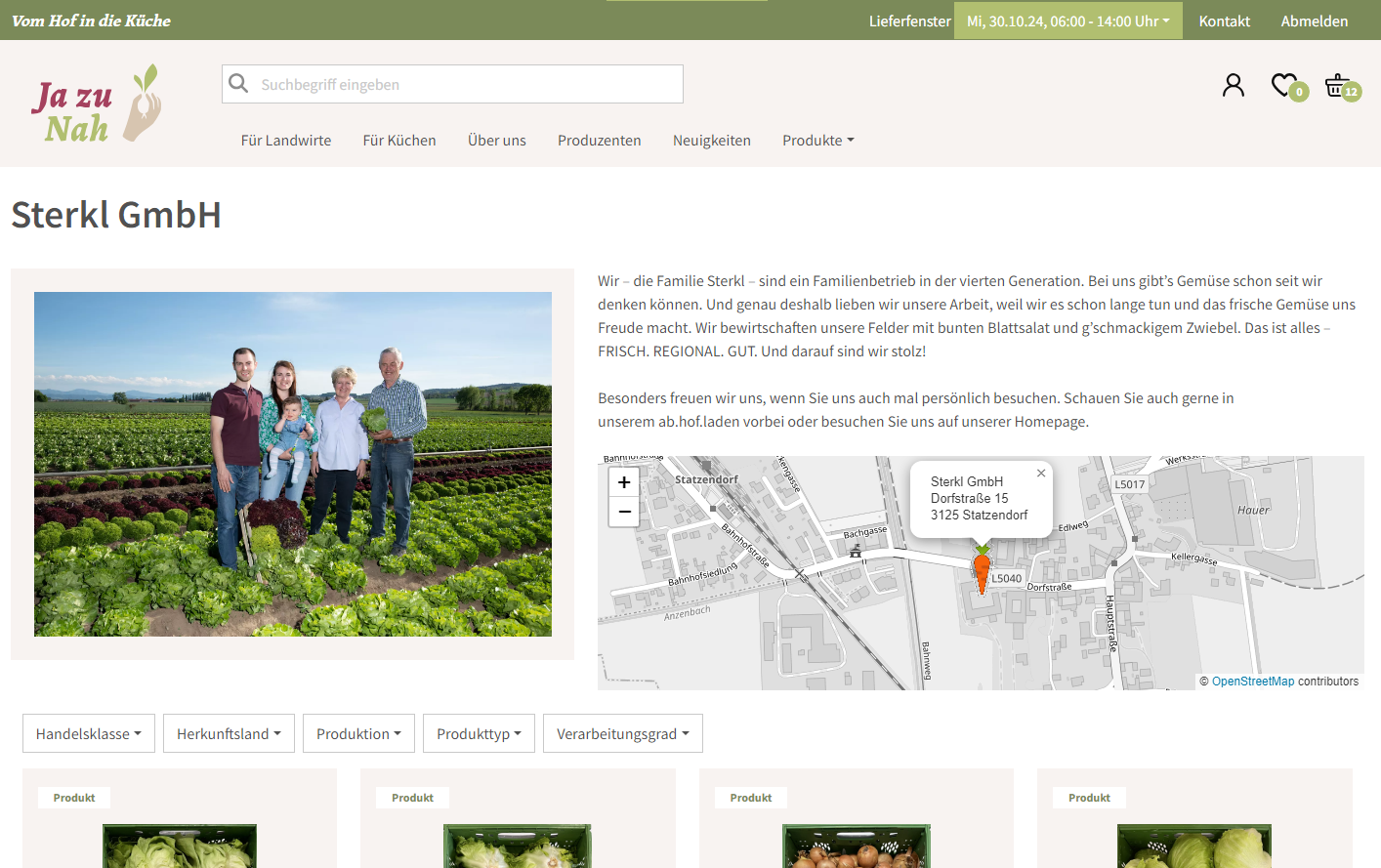 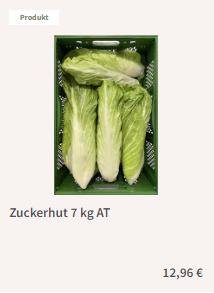 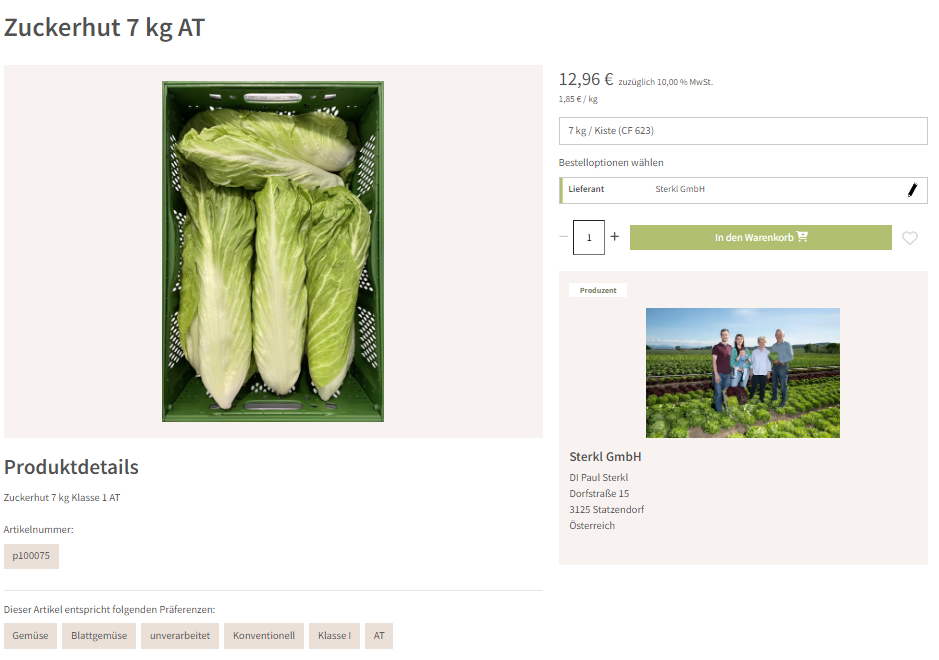 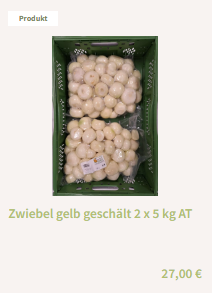 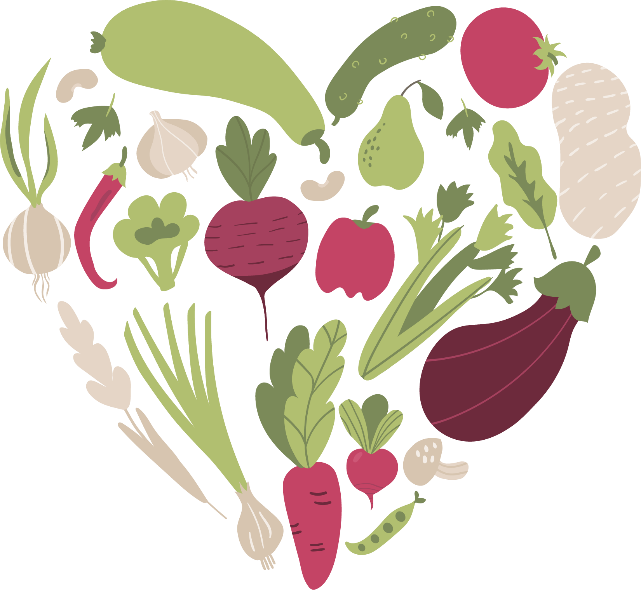 JA ZU NAH der Fairmarkter
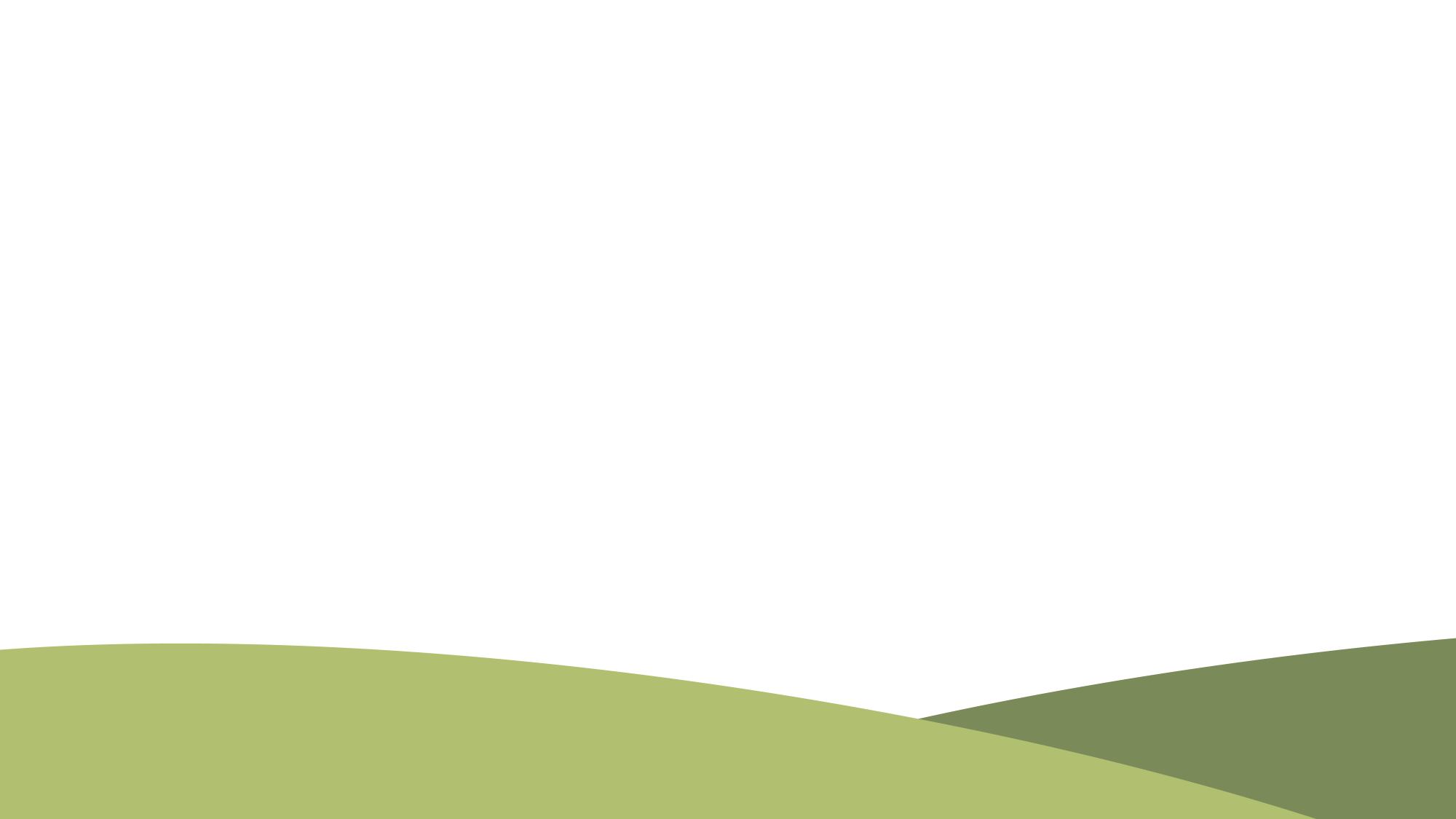